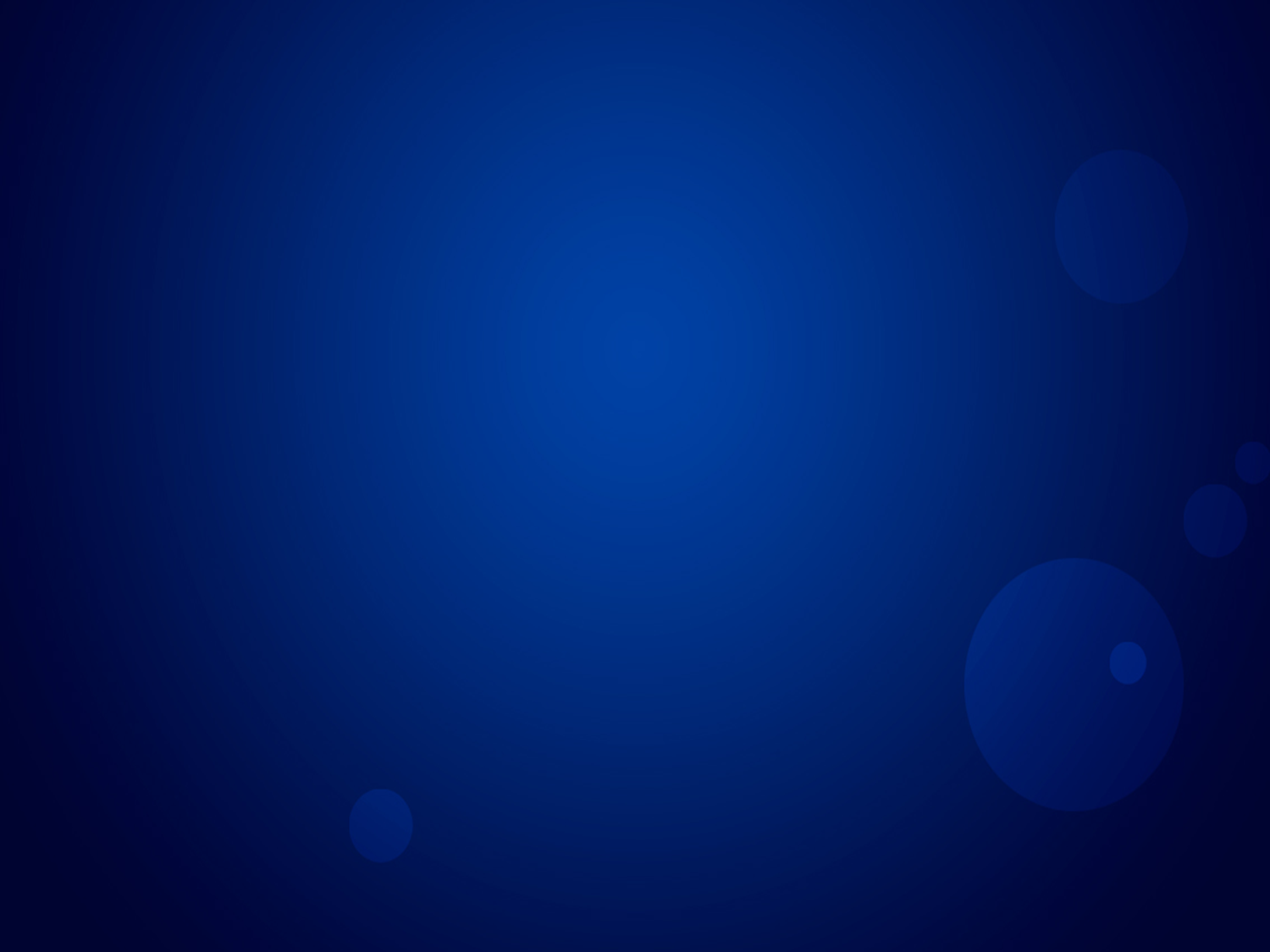 James 3:13-18
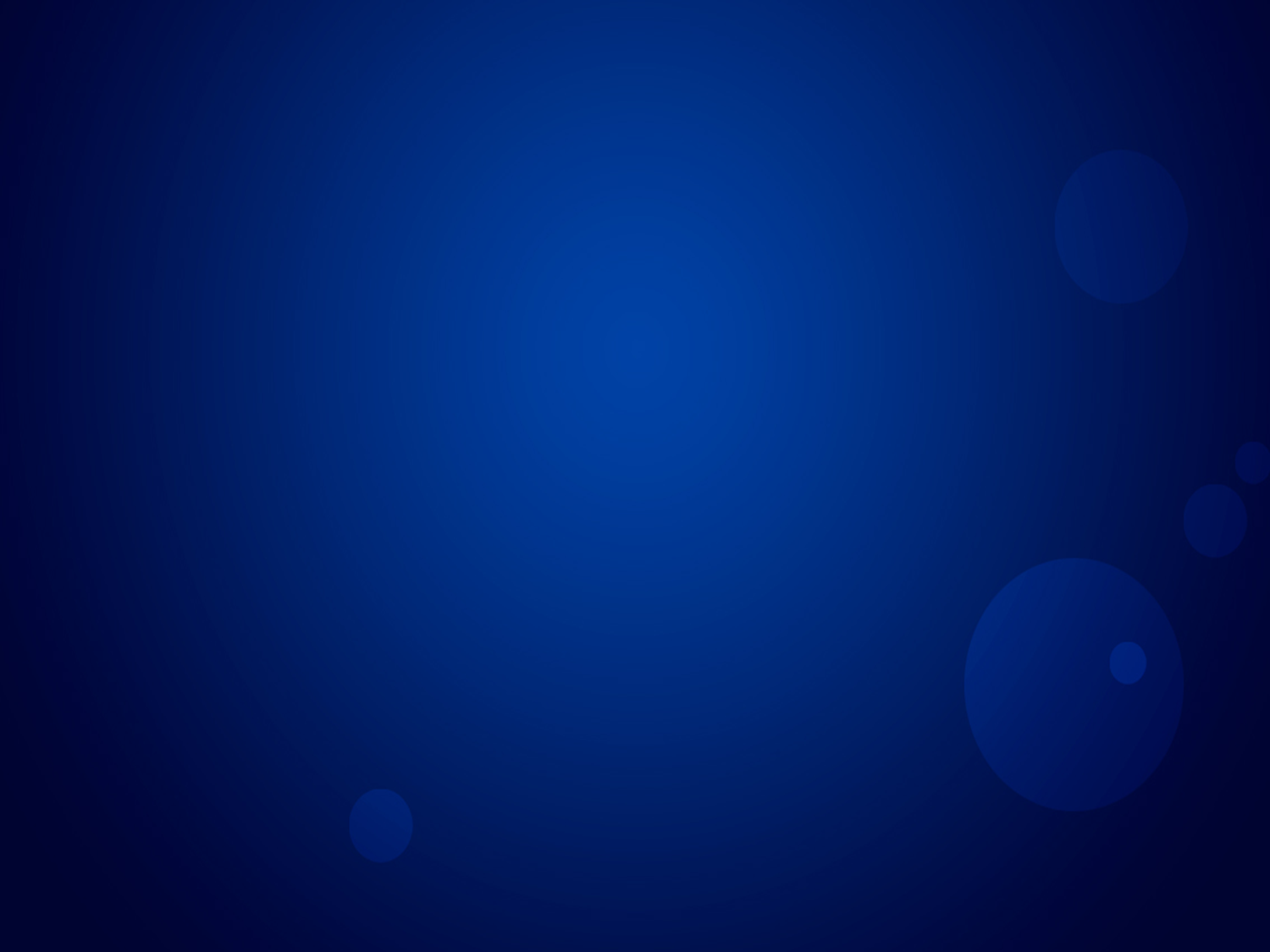 Who Is Wise and Understanding Among You?
James 3:13
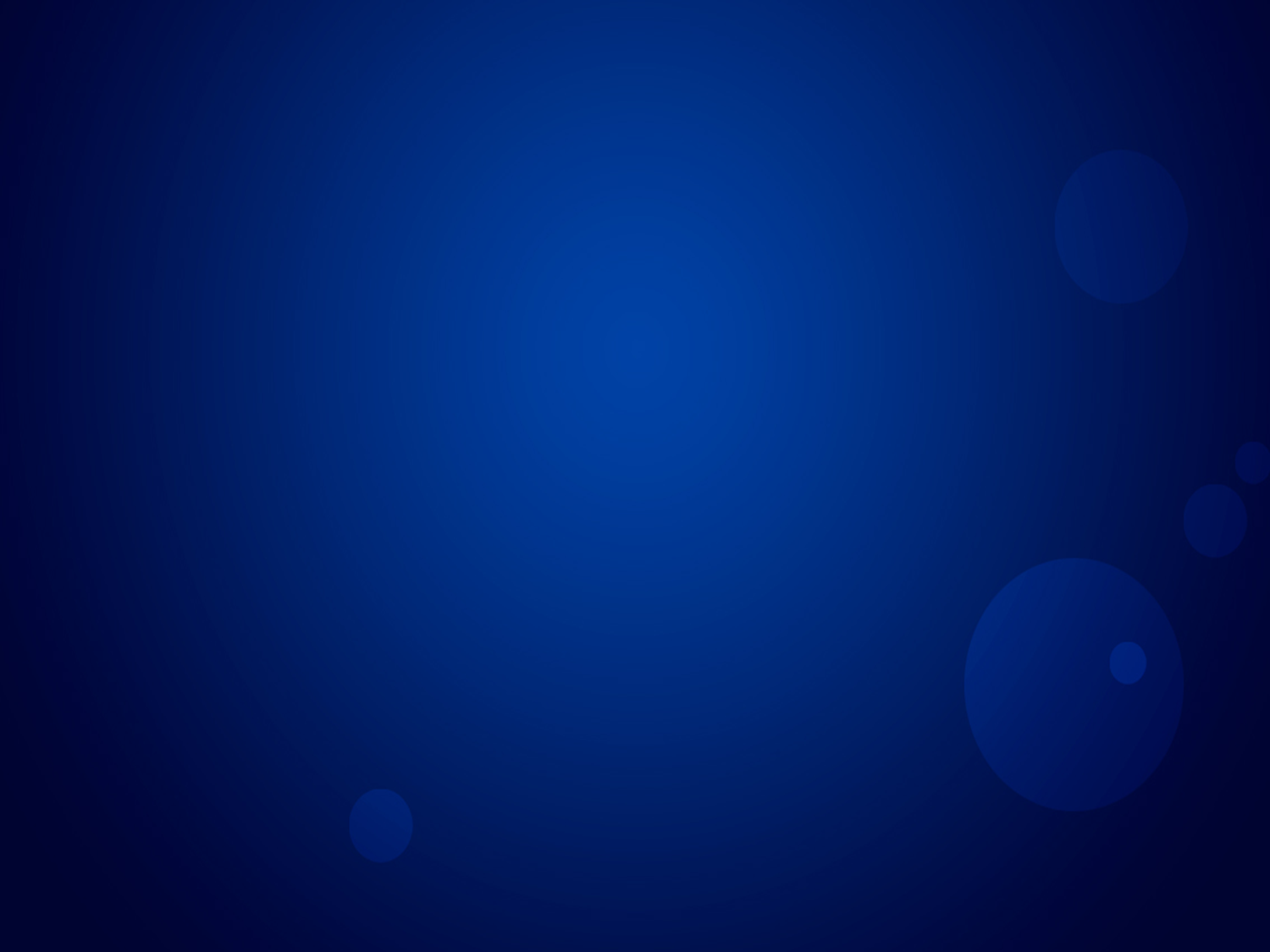 Let Him Show
James 3:13 let him show 
James 2:18 show me your faith apart from your works 
Matthew 7:16-20 by their fruits
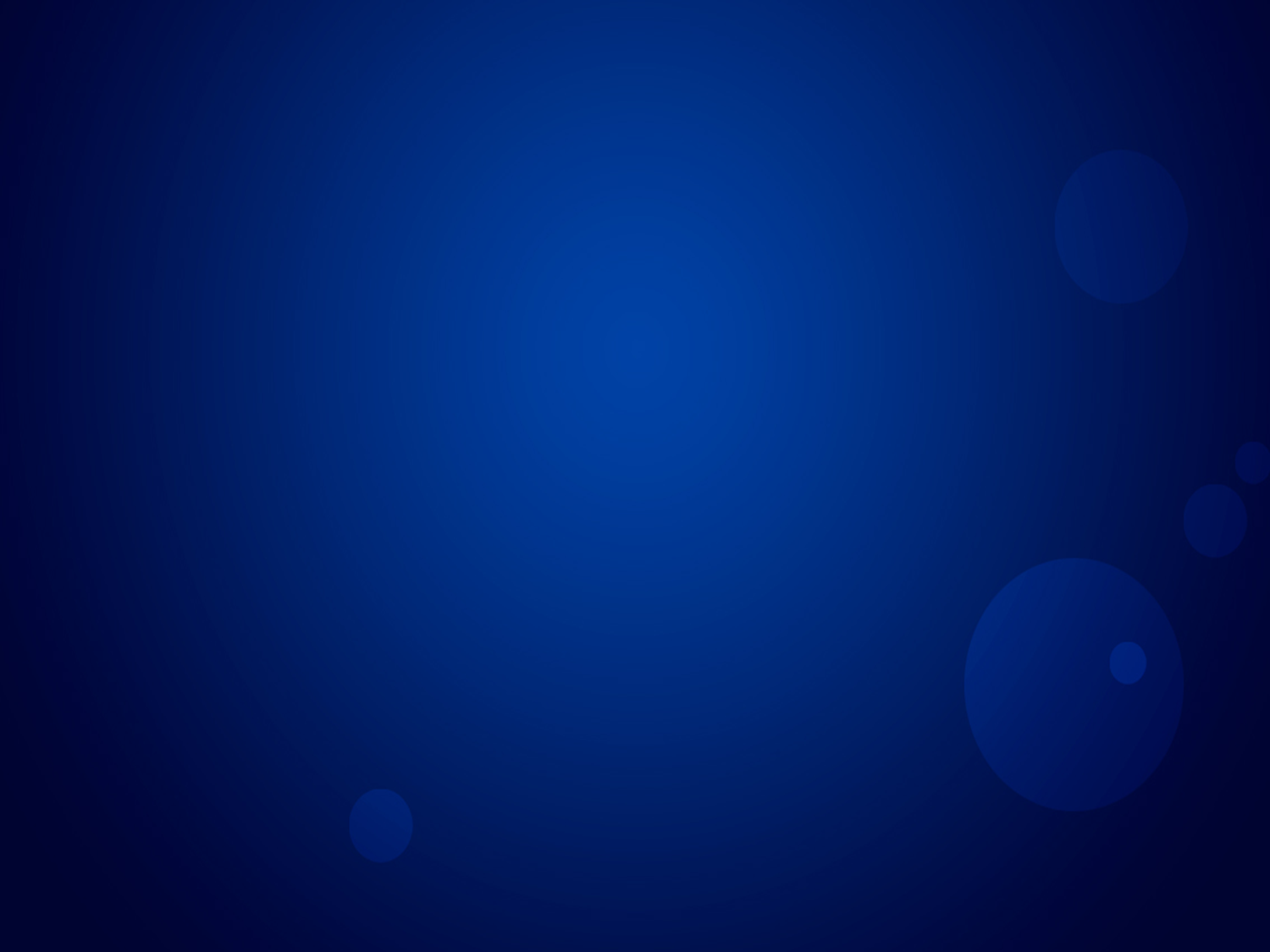 Not Wisdom from Above
James 3:14 false to the truth 
Bitter Jealousy – Hebrews 12:15, Ephesians 4:31 
Selfish Ambitions – 1 Corinthians 4:6 puffed up 
James 3:15 earthly, unspiritual, demonic 
1 Corinthians 3:3 carnal minded 
Philippians 3:18-19 mind on earthly things 
James 3:16 disorder and every vile practice
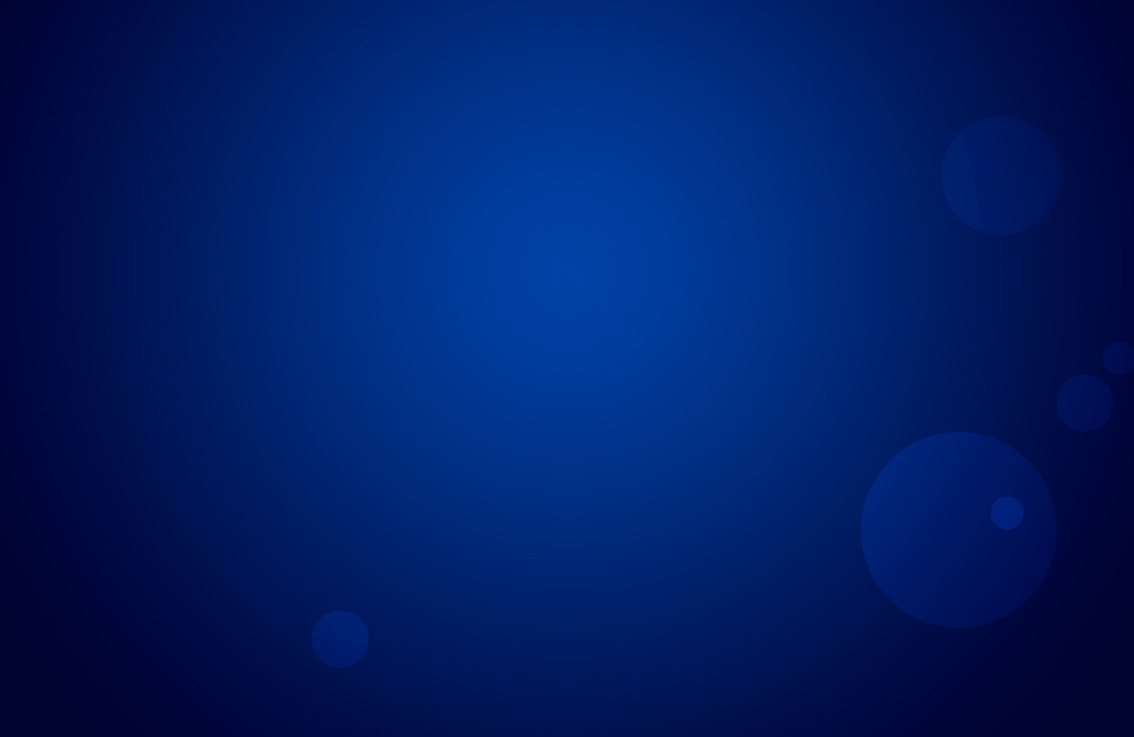 In Meekness of Wisdom
James 3:13 meekness of Wisdom 
James 3:15 looking for wisdom from above 
James 3:17 
Pure 
Peaceable 
Gentles
Open to Reason 
Full of Mercy 
Full of Good Fruits 
Impartial 
Sincere 
James 3:18 harvest of righteousness sown in peace by those who make peace